TOÁN LỚP 1
Em ôn lại những gì đã học
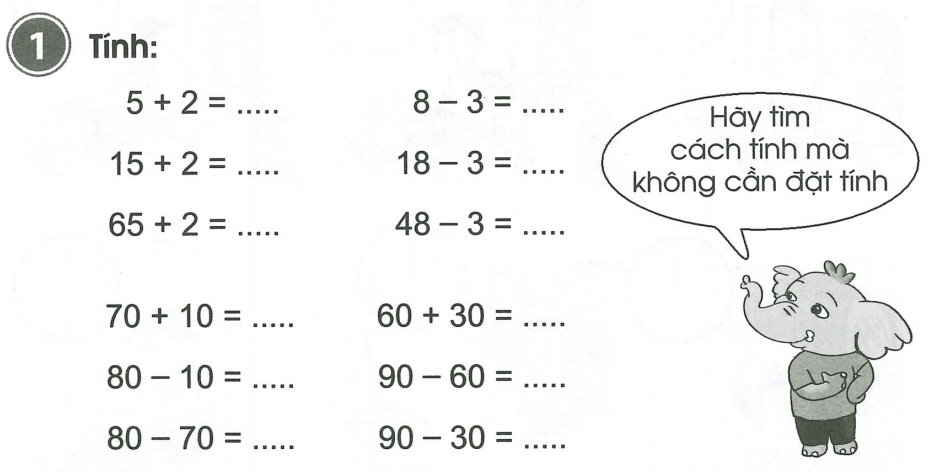 5
7
17
15
67
45
80
90
70
30
10
60
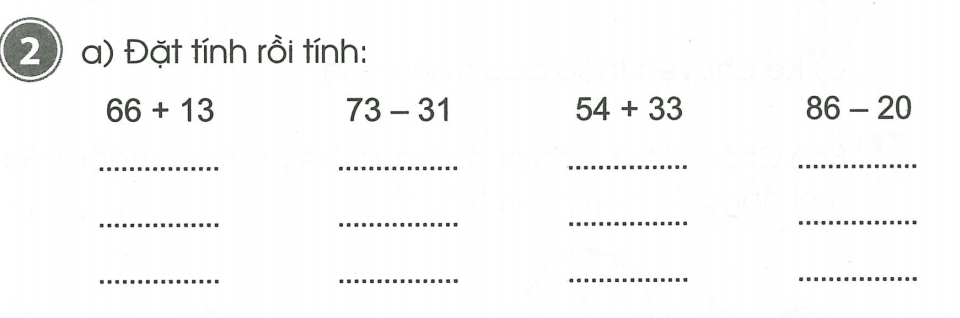 86
73
54
66
-
-
+
+
20
33
13
31
66
79
42
87
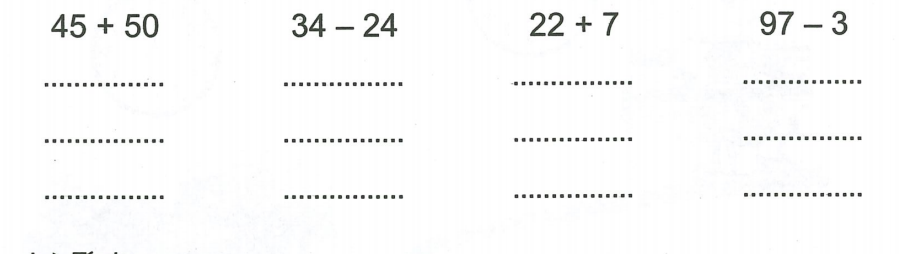 97
45
34
22
-
+
+
-
3
7
50
24
29
10
95
94
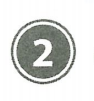 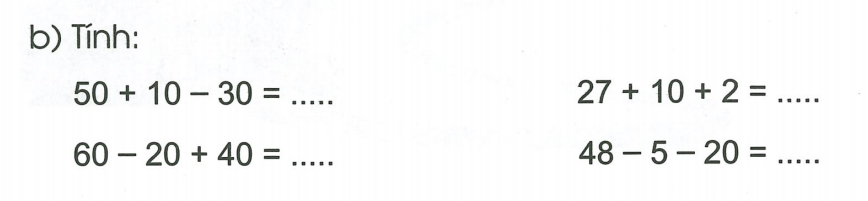 3
9
0
3
2
3
8
0
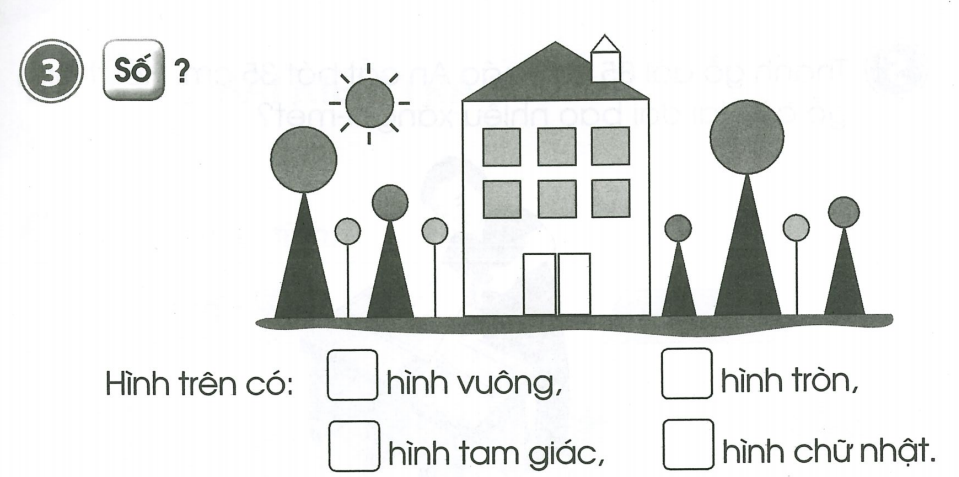 9
7
3
7
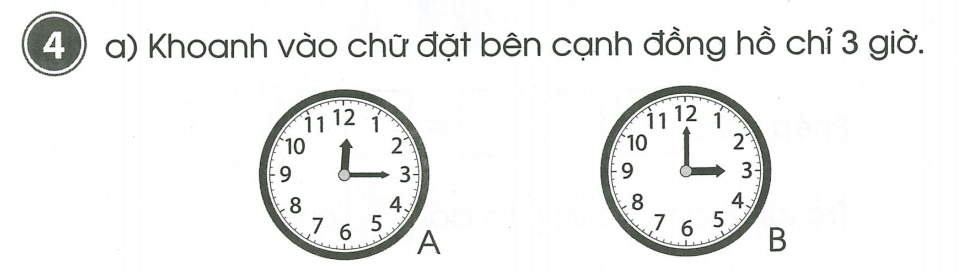 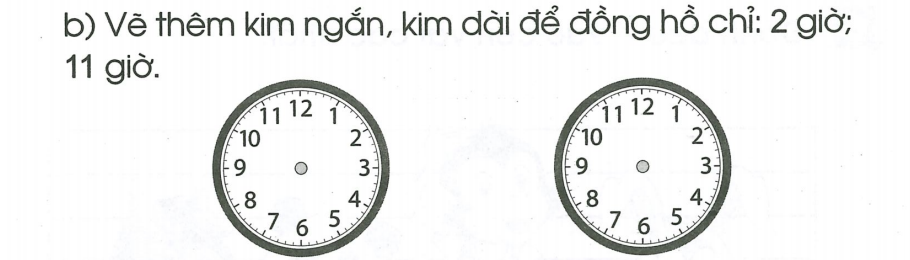 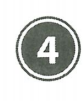 tư
tư
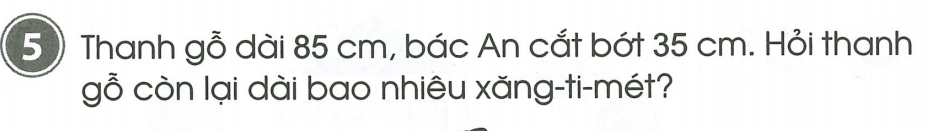 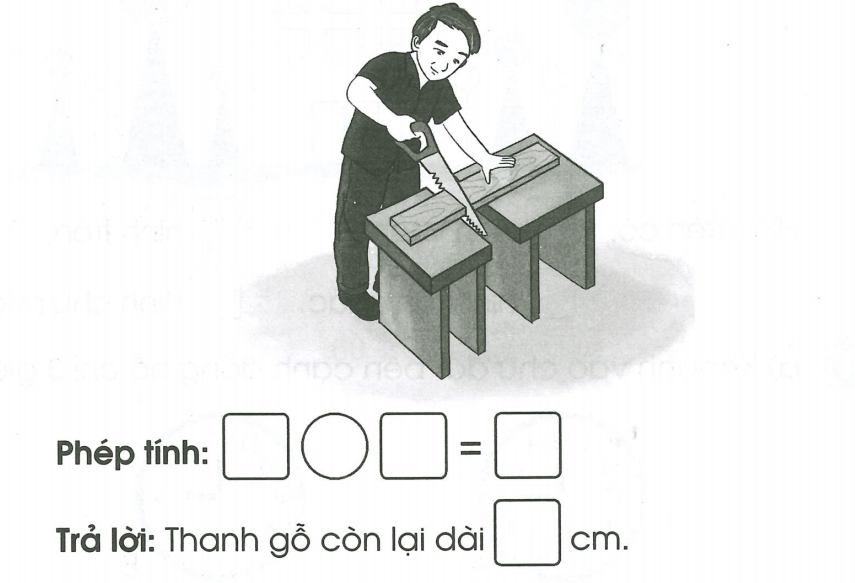 85
-
35
50
50
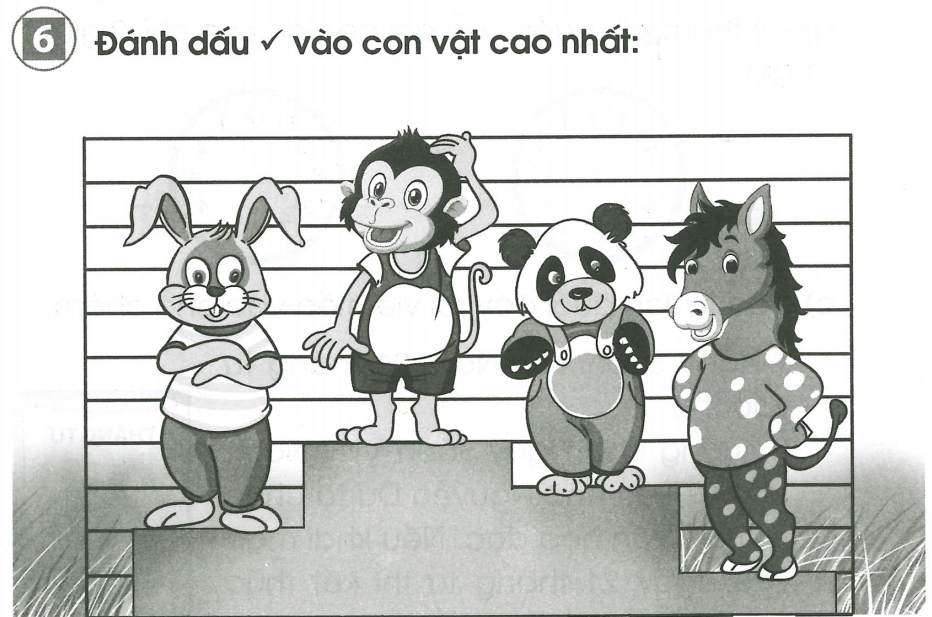